Chào mừng quý thầy cô và các bạn học sinh đến với
ÂM NHẠC LỚP 4
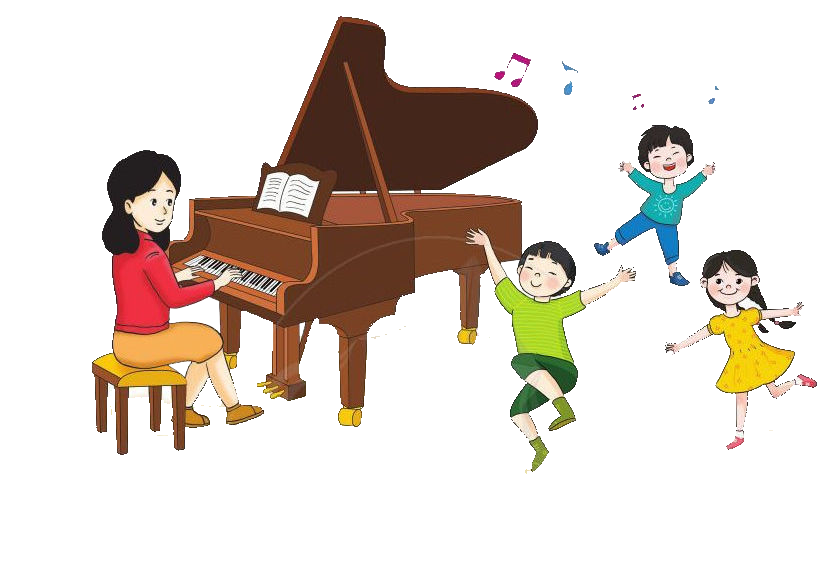 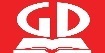 TIẾT 1
ÔN TẬP 3 BÀI HÁT VÀ KÝ HIỆU GHI NHẠC ĐÃ HỌC Ở LỚP 3
1.ÔN TẬP 3 BÀI HÁT
BÀI 1.ÔN LẠI BÀI QUỐC CA VIỆT NAM
Giới thiệu lại: Quốc ca trước có tên gọi "Tiến quân ca" là một bài hát do nhạc sĩ Văn Cao (1923–1995) sáng tác vào năm 1944 và được sử dụng làm quốc ca của nước Cộng hòa xã hội chủ nghĩa Việt Nam kể từ năm 1976.
Văn Cao sinh ngày 15 tháng 11 năm 1923 – mất ngày 10 tháng 7 năm 1995
Lớp đứng tại chỗ nghiêm trang hát lại bài Quốc ca với các hình thức
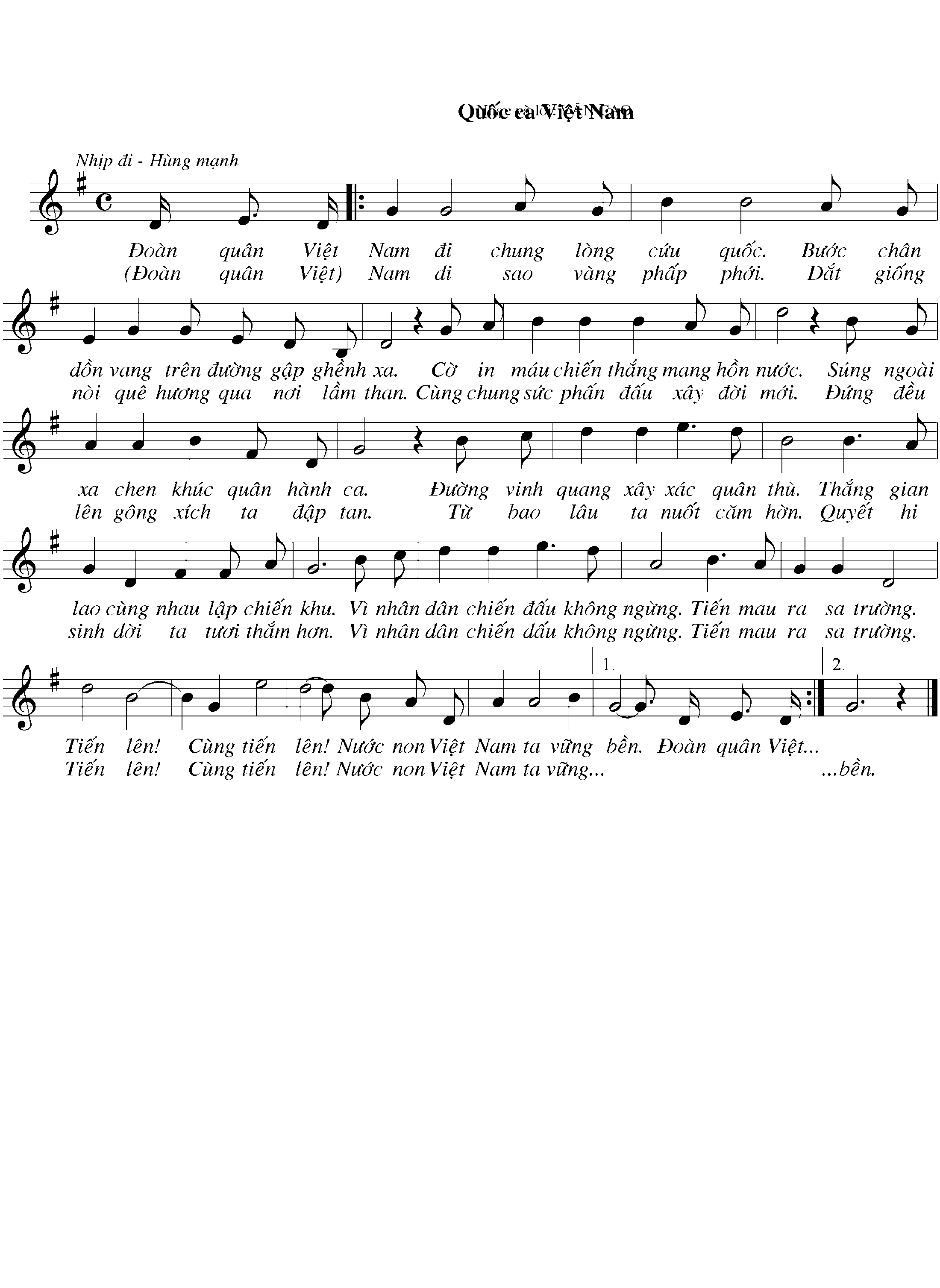 BÀI 2.ÔN BÀI BÀI CA ĐI HỌC
Ôn lại bài hát với các hình thức
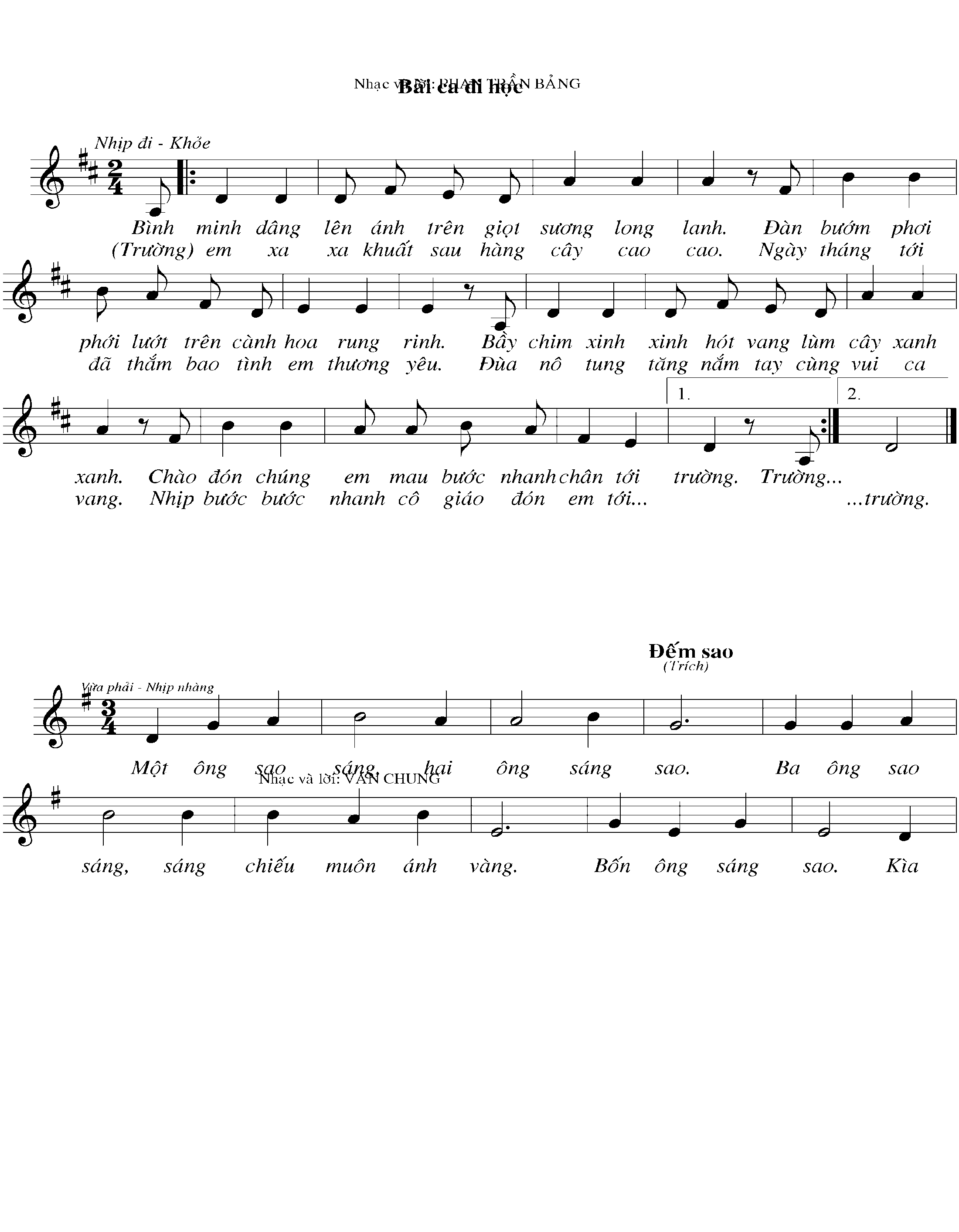 BÀI 3.ÔN LẠI BÀI HÁT CÙNG MÚA HÁT DƯỚI TRĂNG QUA TRÒ CHƠI
Bức tranh 2
Bức tranh 1
TRÒ CHƠI BỨC TRANH BÍ ÂN: Hãy trả lời các câu hỏi sau (KTBC)
Bức tranh 3
Bức tranh 4
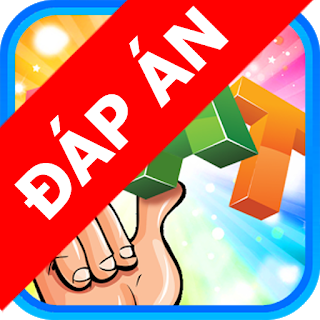 CÂU 1: Em hãy cho biết câu hát sau là câu mấy trong bài hát nào
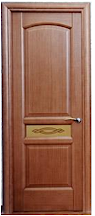 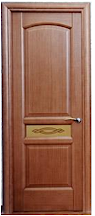 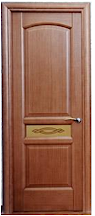 Câu 1 bài hát Cùng múa hát dưới trăng, em hãy hát lại câu 1
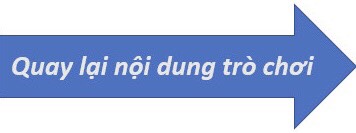 CÂU 2: Em hãy cho biết trong bài Cùng múa hát dưới trăng có những con vật nào
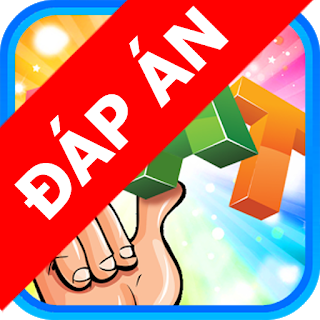 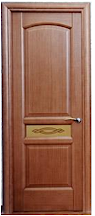 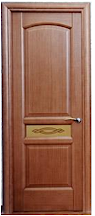 Con Hươu, con Nai, con Sóc, Con thỏ
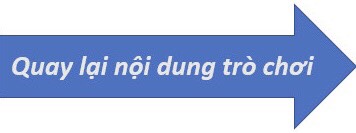 CÂU 3: Em hãy cho biết đây là câu hát mấy? Trong bài Cùng múa hát dưới trăng
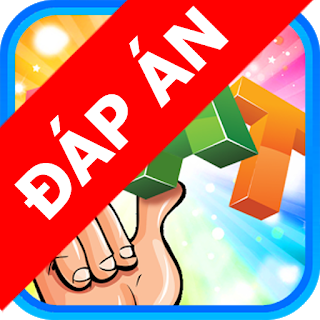 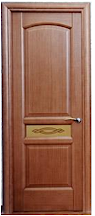 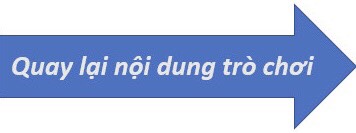 Câu 3 em hãy hát lại câu 3
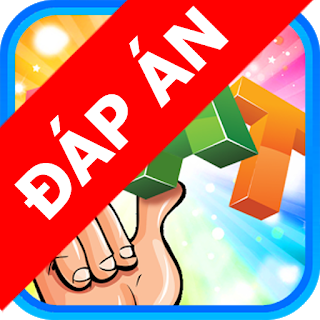 CÂU 4: Trong bài Cùng múa hát dưới trăng Thỏ mẹ và Thỏ con đang làm gì? Và tác giả của bài hát là ai?
Thỏ mẹ và thỏ con đang nhảy múa, và bài hát là của nhạc sĩ Hoàng Lân
-  Lớp ôn lại bài hát với các hình thức
2.KÝ HIỆU GHI NHẠC ĐÃ HỌC Ở LỚP 3
HĐ GIỚI THIỆU KHUÔNG NHẠC- KHÓA SON-TÊN NỐT  NHẠC
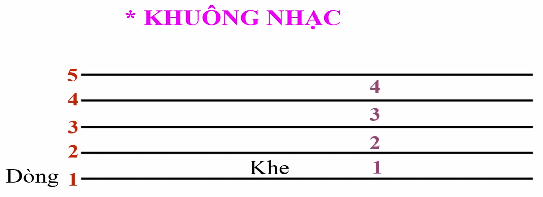 - Cho HS nghe xem video giới thiệu về khuông nhạc.
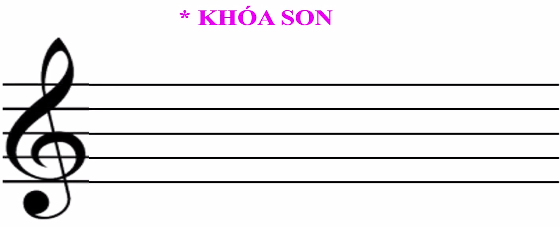 GV cho HS nghe xem VIDEO sau đó giới thiệu về khóa  son.
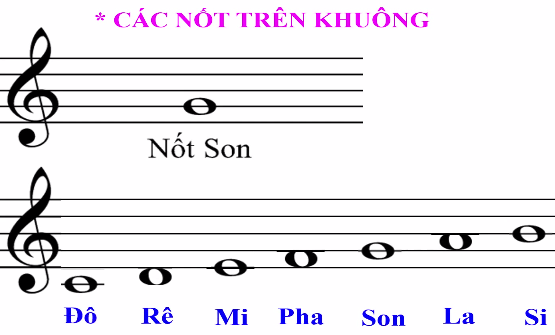 GV cho HS nghe và xem VIDEO giới thiệu lại vị trí nốt nhạc trên khuông
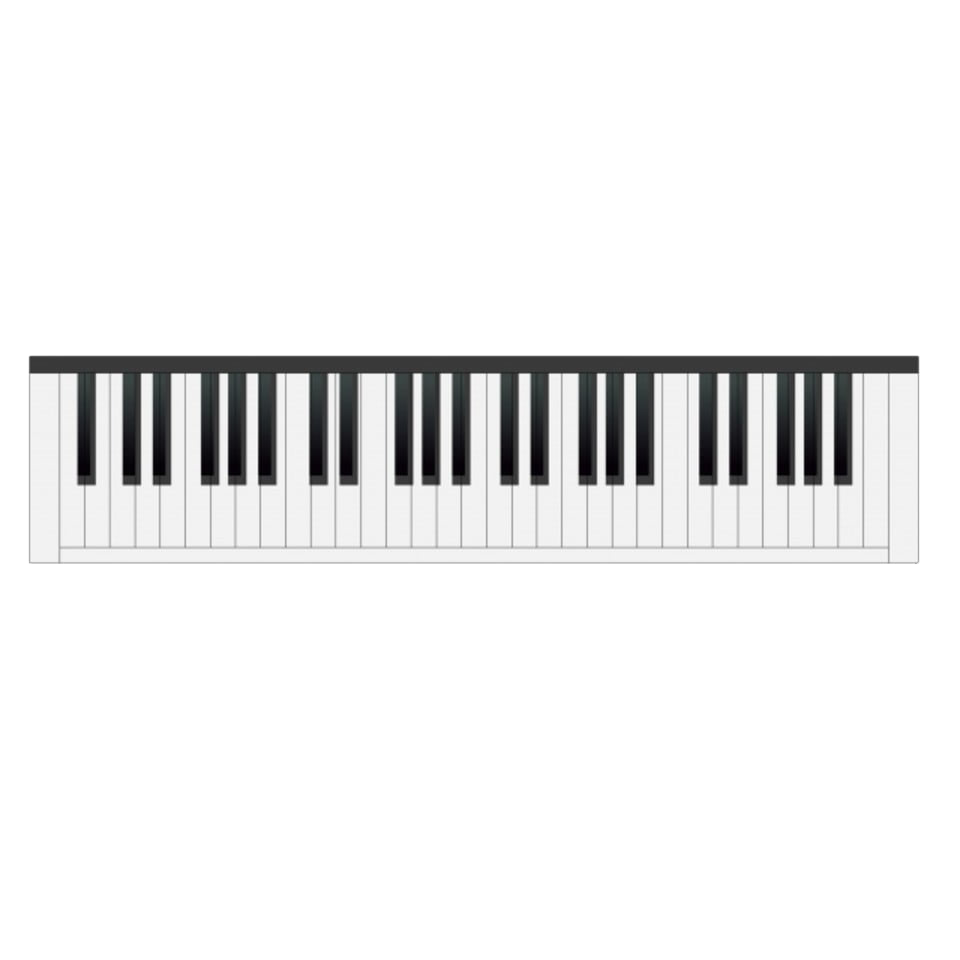 HĐ giới thiệu lại Hình nốt nhạc, trường độ các nốt
Hình nốt trắng
Hình nốt đen
Hình moc đơn
Dấu lặng đen
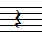 GIÁO DỤC-CỦNG CỐ-DẶN DÒ
Chúc quý thầy cô mạnh khỏe các bạn học sinh chăm ngoan học giỏi
ÂM NHẠC LỚP 4
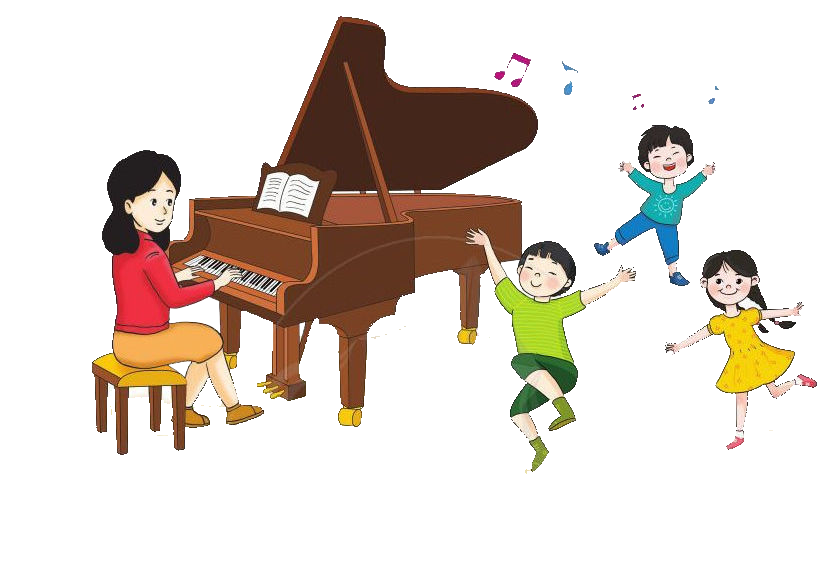 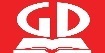